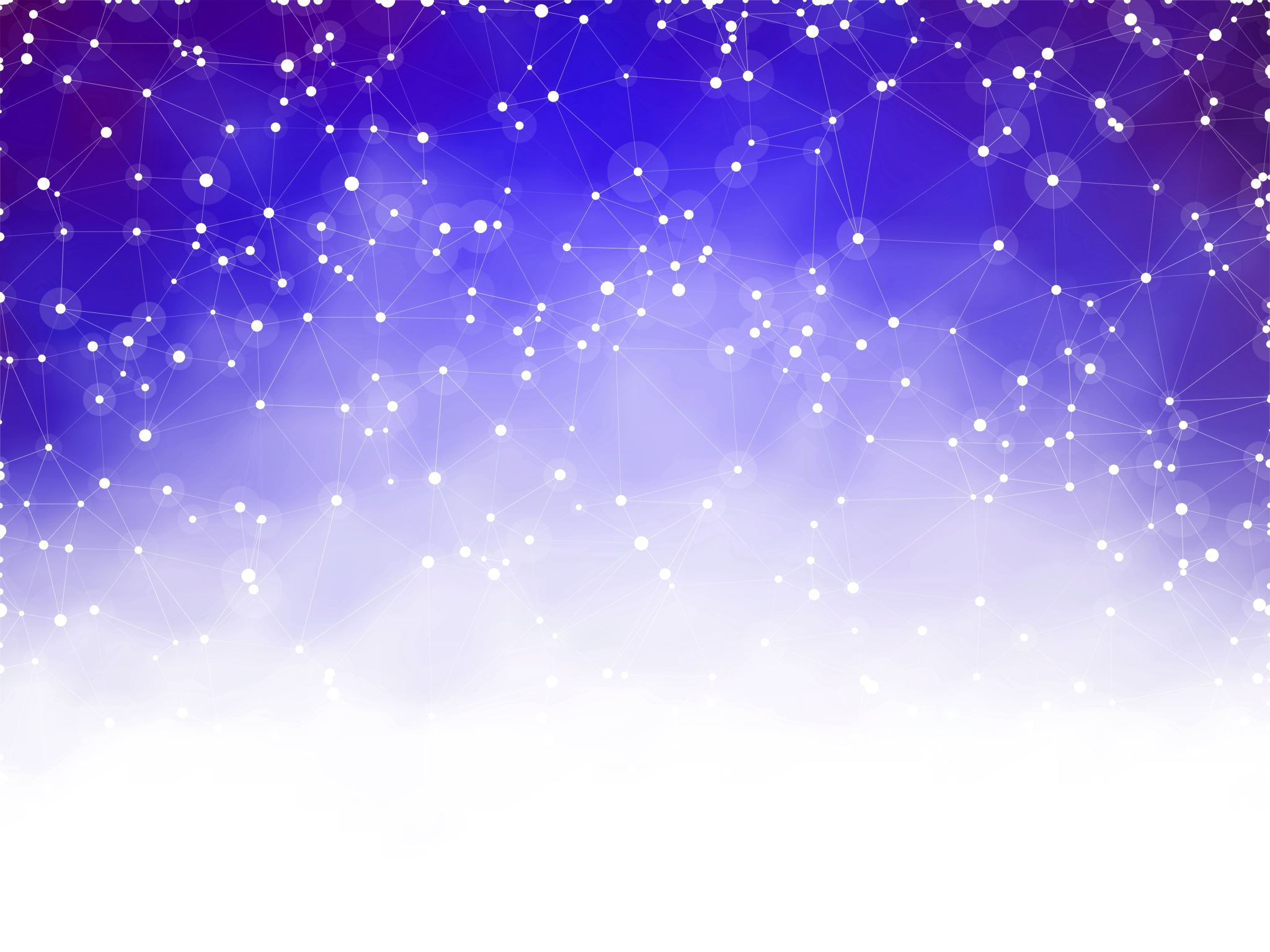 Year 9 GCSE Options
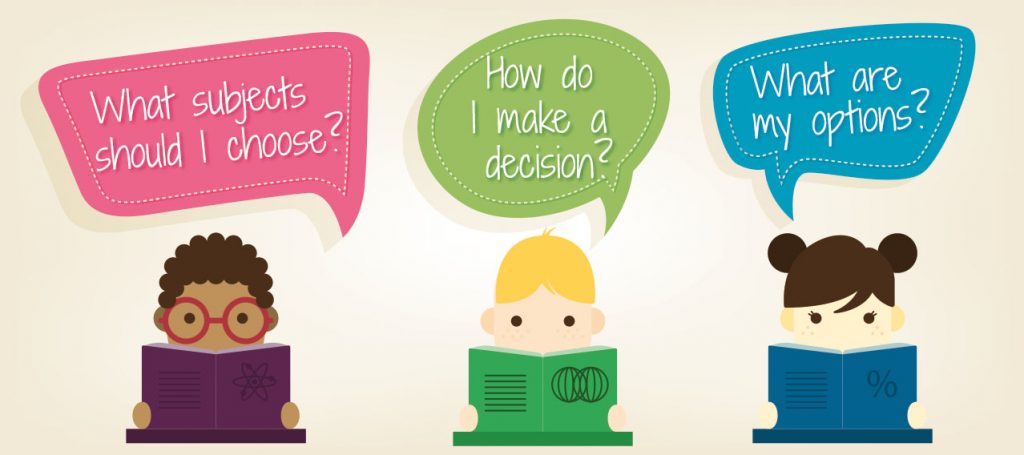 Making Decisions – connecting the DOTS
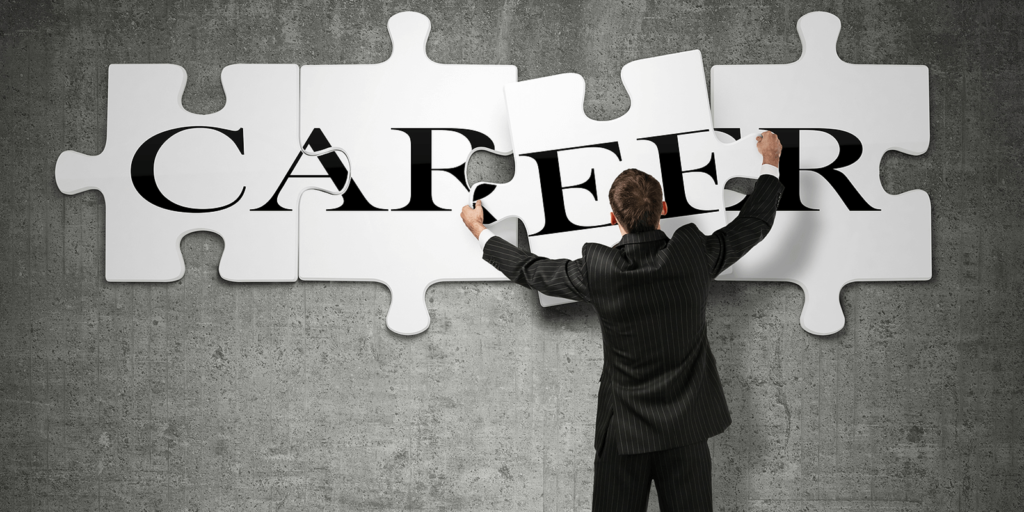 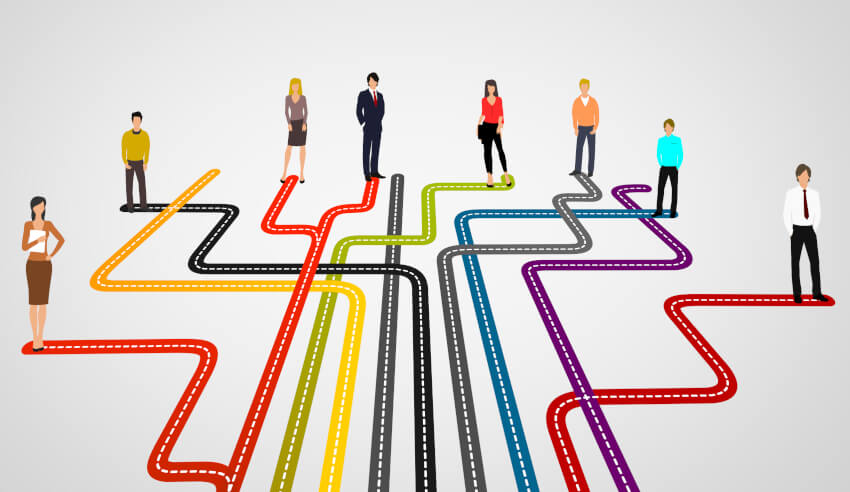 How do define a career?
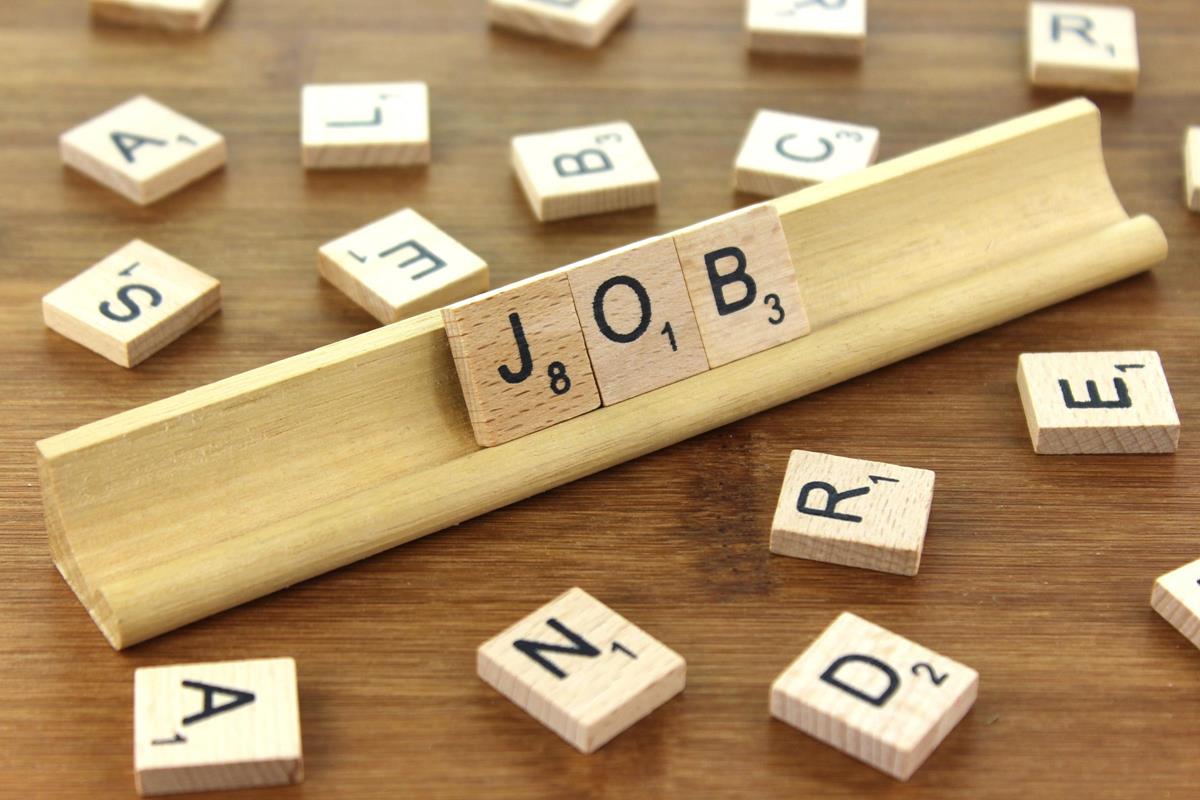 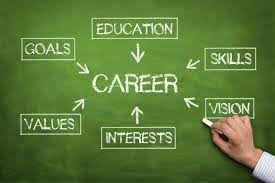 Traditionally, people have thought of a career as staying in or moving upwards through a specific job. A better way of thinking about a career is a journey, which can take different directions.
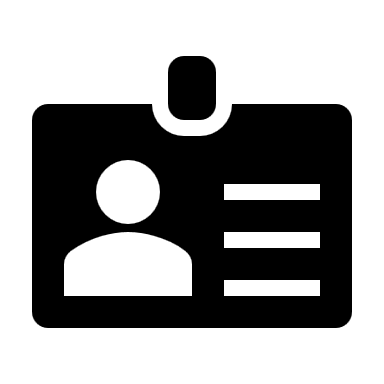 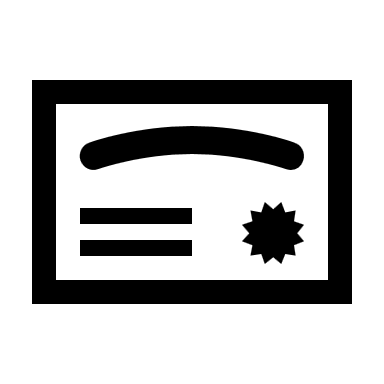 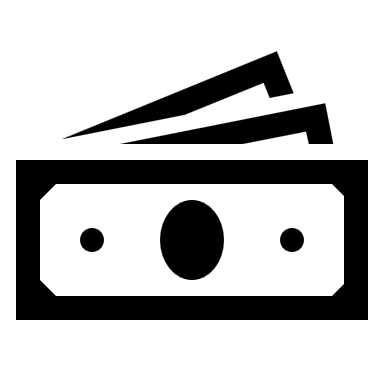 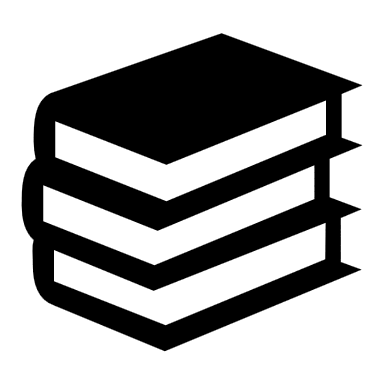 Enterprise activities
Jobs/work experience
Education
Qualifications
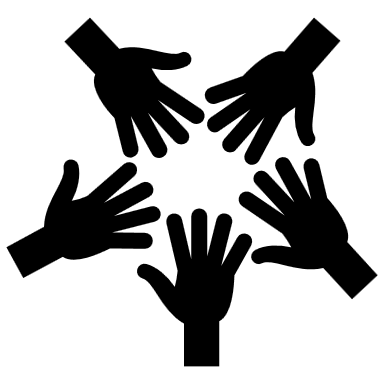 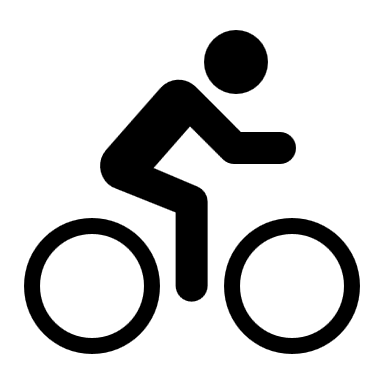 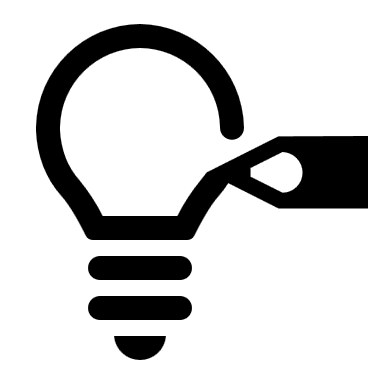 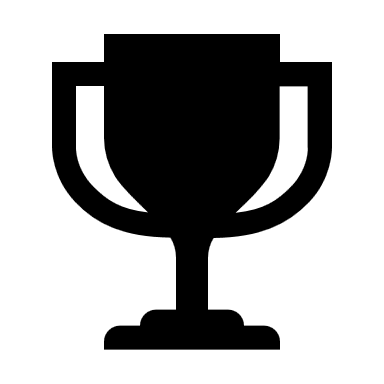 What makes up a career journey?
Volunteering
Your interests
Achievements
Your skills
Where to start? – Your Education and GCSE options
Who can help?
The core subjects
GCSE Option subjects
Qulaification Type and Grades
Choosing your options
Route 1 – you know which job/industry you are interested in after school
Pharmacy
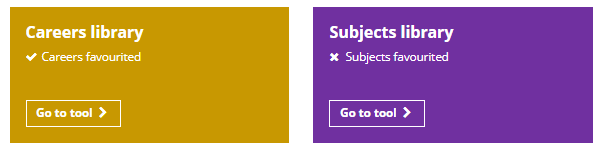 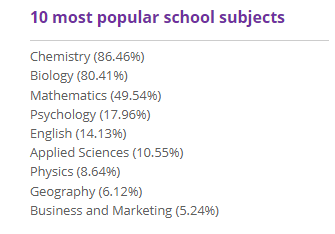 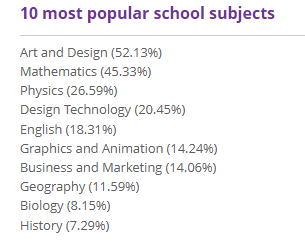 Architecture
Choosing your options
Route 2 – you have no idea what you are interested in after school
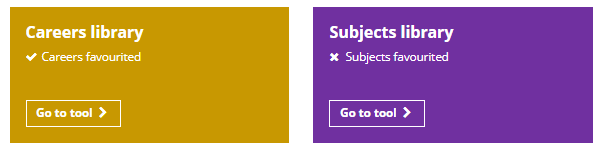 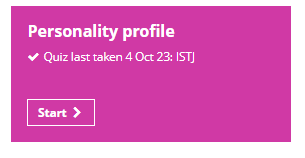 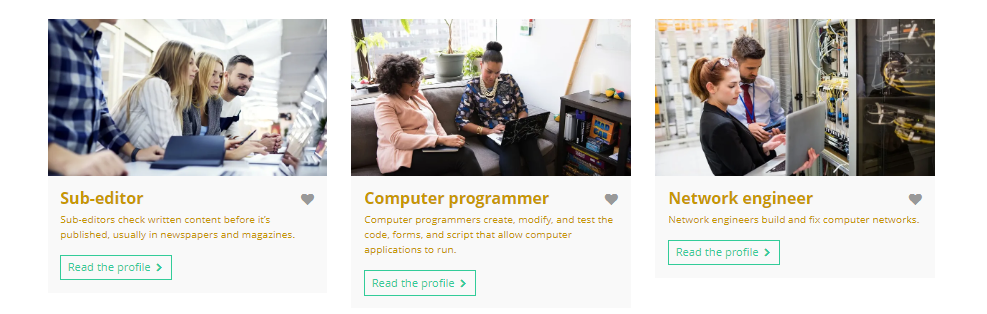 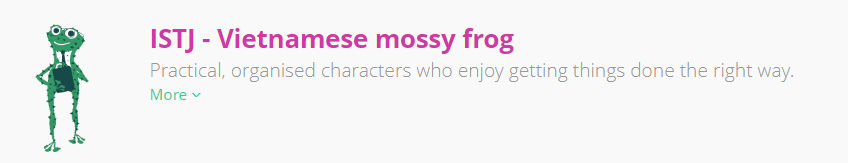 Things to consider
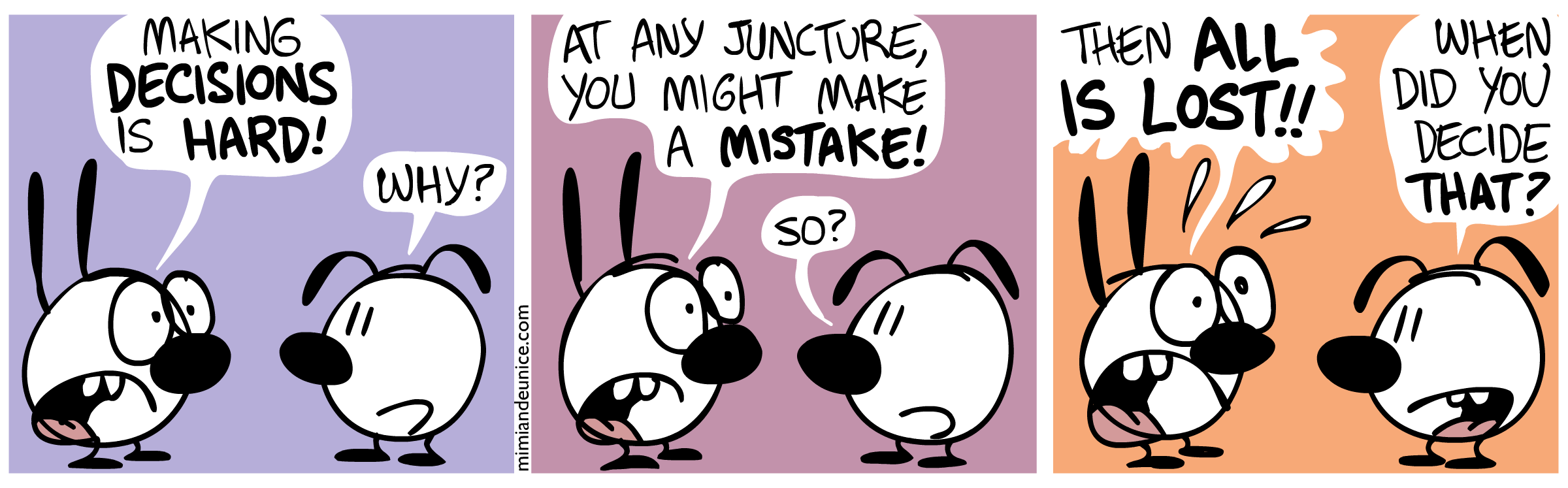 Making Decisions
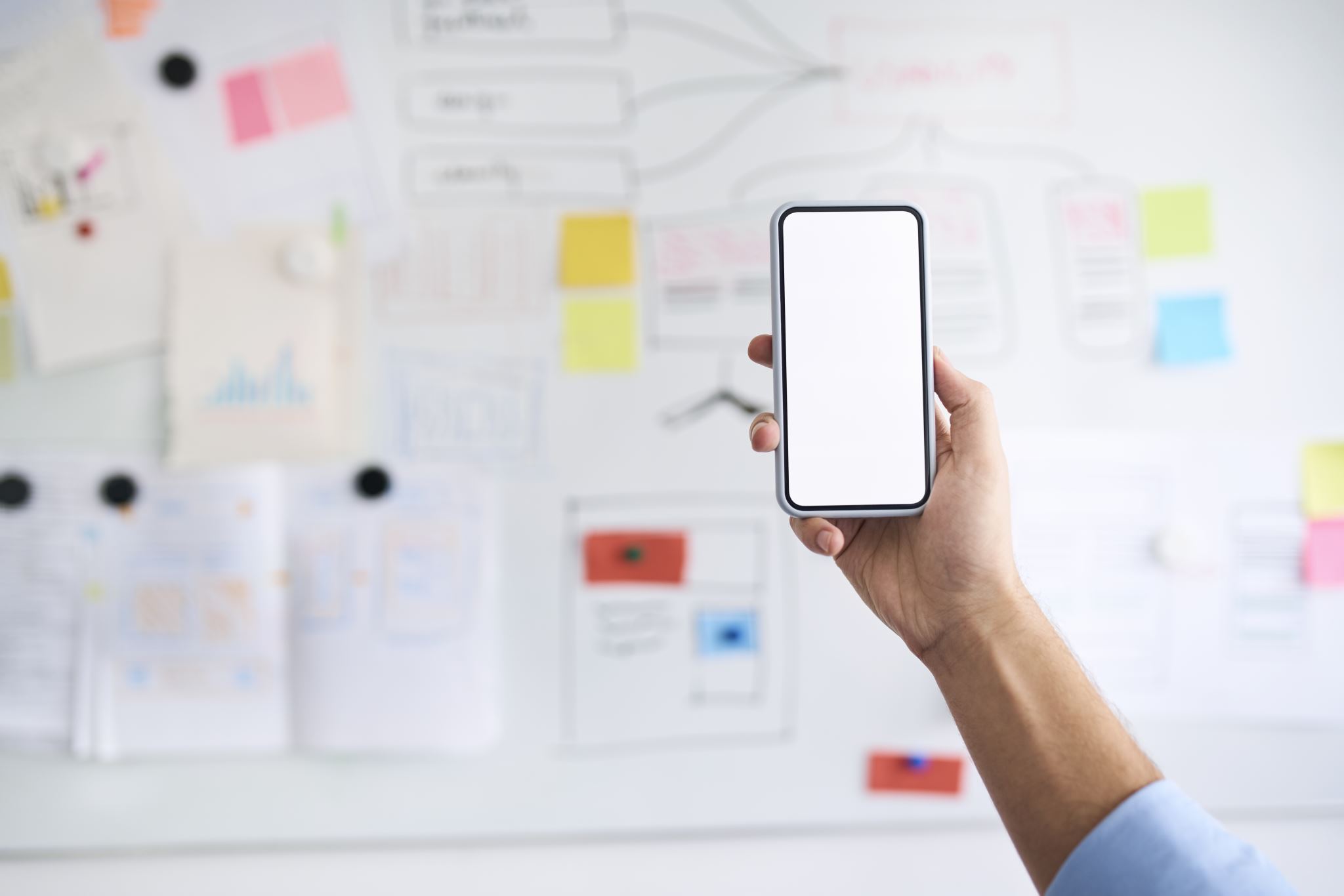 Other helpful websites…
Careerpilot : Get information : Your choices at 14 : Choosing GCSEs: compulsory and optional
Choosing your GCSE options - icould
Choosing GCSE Options | Studential.com
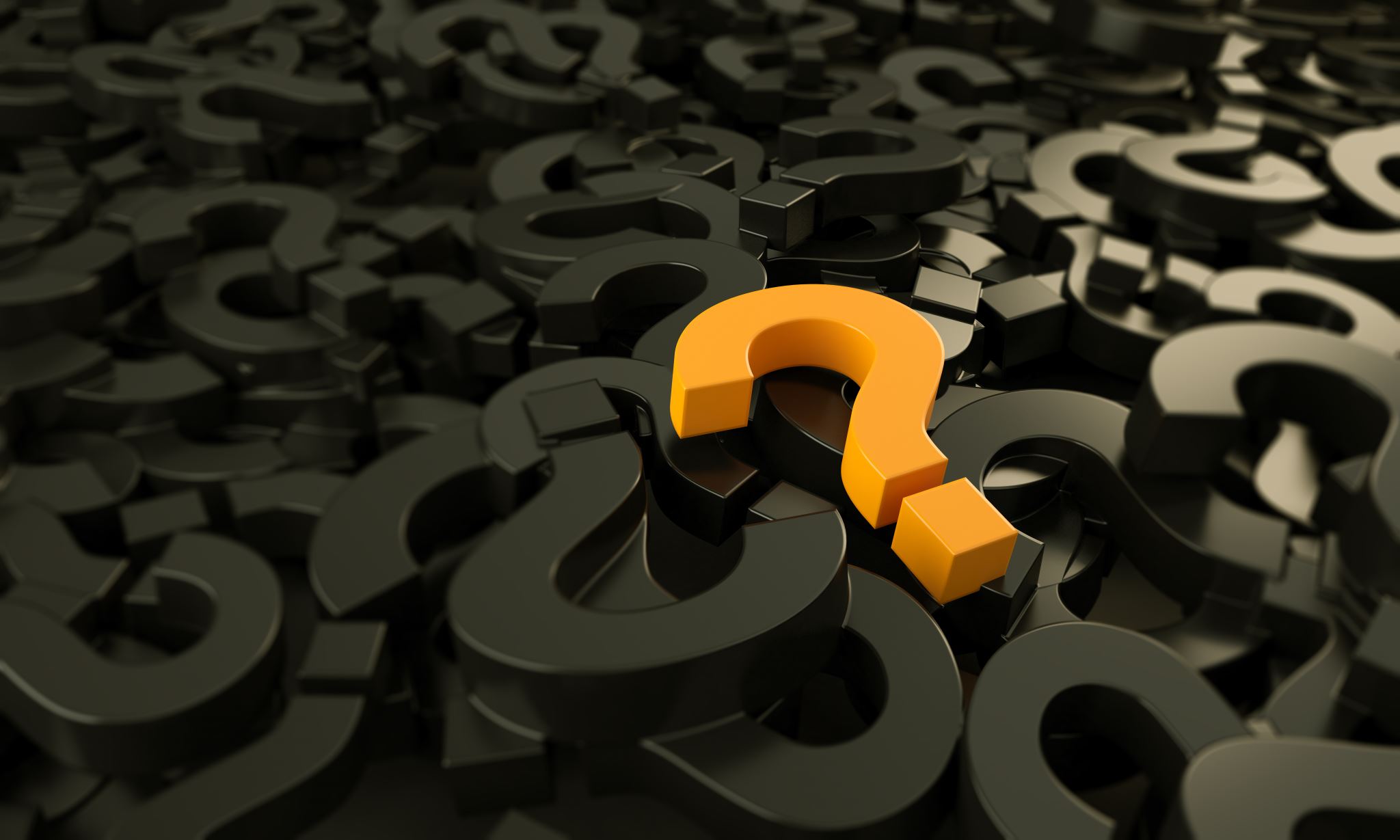 Any Questions?....or pop and see me in careers office or at Options evening tomorrow
Emilie Wapnick: Why some of us don't have one true calling | TED Talk